Analytical Strategy, Data Credibility, and Rigor of Science
Omar Dabbous, MD, MPH
Objectives
Understand current payer challenges 

Importance of data rigor and credibility

Analytics strategy development
Evolution of Healthcare Decision Making
Payers
Patients/Society
Regulators
Economic
Cost of Illness
Resource Use
Cost-effectiveness
Budget Impact
Humanistic
HRQoL
Patient Satisfaction
Preferences
Productivity
Clinical
Efficacy
Safety
1970-80’s                                               1990-00’s                                  2010-20’s
Payer Questions
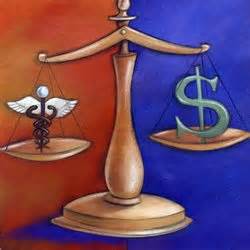 Do patients really benefit from the treatments they receive?
Can we afford it?
Are we getting the best value for the health care money spent?
Of the alternatives available, what treatments work best for patients?
HTA Appraisal Process
5
Types of Healthcare systems
EU
Single payer 
Reference Pricing
USA
Fragmented Payer environment
HMO’s
CMS (Medicare/Medicaid)
VA
ACO’s
Accountable Care Organization (ACO)
Accountable Care Organizations as a new model for care delivery is yet another attempt in the reform process and a step towards transforming the healthcare industry - from the traditional fee for service-based care to care that creates value for patients. 

Accountable Care Organizations (ACOs) are described as “provider groups that accept Responsibility for the cost and quality of care delivered to a specific population of patients cared for by the groups’ clinicians.” ACOs are bringing broad appeal and hope for the future by improving the coordination and quality of care to patients while reducing the rate of increase in health care costs over time- 
Shortell, etal. 2010
Credibility – Robust evidence
Payer and HTA Dossier
Pricing
and
Reimbursement
Burden of illness
Unmet Needs
Cost Models
Clinical / PROs
 9 
Scientifically robust Value Proposition
A Value story is developed bringing together clinical benefits of an intervention and communicating their impact: 
Relative efficacy, tolerability, administration benefits
Humanistic and cost perspective
Price and value proposition are inexplicably linked
Value-based Pricing (evidence-based pricing)
Value-based price
$
Quality of Care
Quality of Life
Loss of opportunities
Cost offsets
Safety
Efficacy
$1
$
Comparator price
Current situation
Payers are scrutinising company scientific data (both clinical and HEOR) more than ever.
In many cases payers are finding holes considering the real unmet needs that medicines are proposed to fill:
Issues with the trial:
Statistical powering to show needed reimbursement endpoints
Selecting the right comparator
Selecting the right measures/outcomes
Data from Patient subgroups is usually  limited/inadequate: 
Hardly ever pre-specified for analyses (ad-hoc & not powered)
Patients with particular comorbidities are often excluded
Not generalizable to real world settings
Expectations: Innovation and sophistication in value research design, analysis, and interpretation
Quantitative input into plans, objectives, and projects
Rigor of analytics and data: new insights to interpret data and to support acceptable/relevant payer and HTA evidence
Anticipate and innovatively address research questions. 
Explore “what is missing”
Develop and use innovative, validated and accepted methodologies: economics, network meta-analysis, observational studies, etc.
Pharmaceutical Capability Gap
Significant capability gaps in key specialist skill areas
CT aggregation, interrogation, evaluation, e.g., pt sub-groups
Observational study design, analysis, reporting
Healthcare Database interrogation
Economic model building, evaluation, validation
Network meta-analysis
CER, HTA
Interpretation of data outputs
Validation of value/payer dossiers
Guidelines for Quality – Observational Studies
GRACE principles for observational studies of comparative effectiveness. Am J Man Care 2010;16(6):21-24
– ENcEPP Checklist for methodologic studies, 2010. www.encepp.eu
– ISPOR Good Research Practices for CER I, II, III . Value in Health 
2009; 1044-1072
– GPP: Guidelines for good pharmacoepidemiology practices 
Pharmacoepidemiology & Drug Safety 2008:17:200-208
– STROBE: Strengthening the Reporting of Observational Studies in 
Epidemiology, Epidemiology 2007;18(6): 805-835
– AHRQ REGISTRIES HANDBOOK: Gliklich RE, Dreyer NA, eds. : 
Registries for Evaluating Patient Outcomes: A User's Guide. Prepared 
by Outcome DEcIDE Center. AHRQ Publ. No. 07-EHC001-1. Rockville, 
MD. 2007. 2nd edition, in press, 2010.
Guidelines for Health Economics
A total of 25 guidelines were identified:
seven formalized (level of agreement 40% to 100%) 
eight informal (25% to 100% )
Ten guidelines for HE methods (30% to 100% ) 

The formal guidelines were slightly more homogenous than the other groups. 

The between-group comparison showed that the guidelines were in agreement for about 75% of methodological aspects. 

Disagreement between guidelines was found in choice of perspective, resources, and costs that should be included in the analysis, and in methods of evaluating resources used
VALUE IN HEALTH:  Volume 4 • Number 3 • 2001
Robust Evidence
Innovative study design
Clinically relevant
Disease/conditions, treatments, comparators, target pop’n
Measures of effectiveness, safety and tolerability

Apply sophisticated analytic methods to proactively address anticipated payers’ questions:
Data collection, including handling of missing data
Appropriate methods to address confounding  
Comparison to patients with similar likelihood of treatment and benefit
Consideration of alternative explanations

Accurate data interpretation and validation
21
Robust, Credible, and Relevant Evidence
Pricing
and
Reimbursement
Burden of illness
Unmet Needs
Cost Models
Clinical / PROs
 22 
Analytical strategy
Approach to Develop Robust Evidence
Understanding the requirements and the expectations of payers & HTAs is critical for a successful application
This would require an analytical strategic scrutiny of HTA decisions to anticipate the methodologies to be mastered and implemented by companies
Definition
The analytical strategy is the identification, development and implementation of analytical methodologies that are considered critical success factors to achieve HTA favorable decisions as well as optimal pricing and reimbursement for products pharmaceutical portfolio
Proposed Analytical Strategy Framework
Payer Value Evidence for Reimbursement
Economics Evidence
Clinical  Efficacy and effectiveness
Patient 
Benefit
Collection/analysis of Cost data
 CEA using data from clinical trials
CEA using decision modeling:
(1) data/analysis for parameter input
(2) Validation study
Design/ Analysis of PRO/QOL/QOC in 
Clinical trials
Observational studies
Clinical Trial Designs/population/endpoints
Subgroup Analysis
Comparative: Relative/Effectiveness
NMA (ITC, MTC)
Statistical Methods: Is the data Robust? Relevant? Credible?
26
Requirement and expectation from payers & HTA bodies
Requirements 
- described in the decision framework analysis and guidance for applicant. 
-define the requested information and the acceptable methodology to generate evidences
Expectations 
- not defined in documents and often implicit. 
- critical for a successful HTA application.
When expectation are better formalize they could either 
be implemented in the decision framework (eg. probabilistic sensitivity analysis NICE)
or lead to a guideline (network meta-analysis for HAS)
Payers & HTA Expectations
The HTA expectation could be stated in a more or less specific way
In the first case HTA express their concern and the way forward to address their concern, in the second case they do not provide guidance to address their concern.
Process (1/2)
Develop and maintain an up-to-date understanding of methodological analytic requirements from HTA 
Watch dog on HTA expectations by surveying selected reports in selected countries
Deep analysis of HTA reports related to company portfolio to identify expectations specific to the disease area
Organizing twice a year a one day HTA expert board to debrief current and future trends in HTA strategic analytic
Process 2/2
Establish non product specific analytic landscape
Establish product specific analytic landscape
Consolidate the analytic landscape
Strategic analytic recommendations
Identify the impact of strategic recommendations on the evidence generation and feed Evidence generation team
Clinical
Outcomes
Integration of the analytic strategic considerations in the global evidence development plan
Pharma Business Model: Then and Now
We are changing internally, but it is not radical enough.
31
[Speaker Notes: In the past, physicians determined which treatments provided the greatest benefit to their patients. But today, there are many more decision influencers in the decision process.

Payors/Insurers/Employers want cost efficacy
Patients want practical results and also are increasing sharing the costs
Government in many countries and increasingly in the U.S. will be a key influencer
Investors in drug research, there is a heightened concern with the commercial viability of new compounds.]
Pharma Business Model: Then and Now
We are changing internally, but it is not radical enough.
32
[Speaker Notes: In the past, physicians determined which treatments provided the greatest benefit to their patients. But today, there are many more decision influencers in the decision process.

Payors/Insurers/Employers want cost efficacy
Patients want practical results and also are increasing sharing the costs
Government in many countries and increasingly in the U.S. will be a key influencer
Investors in drug research, there is a heightened concern with the commercial viability of new compounds.]
Q & A